CDPH 2L1047B
Volně stojící myčka nádobí šíře 45 cm
LED kontrolky, 5 programů, 10 sad, 9 l, 47 dB(A), Express mytí, 2 koše, elektronická regenerace
Parametry odpovídají Nařízení v přenesené pravomoci: (EU) 2019/2017
Více informací o výrobku naleznete pod tímto QR kódem:
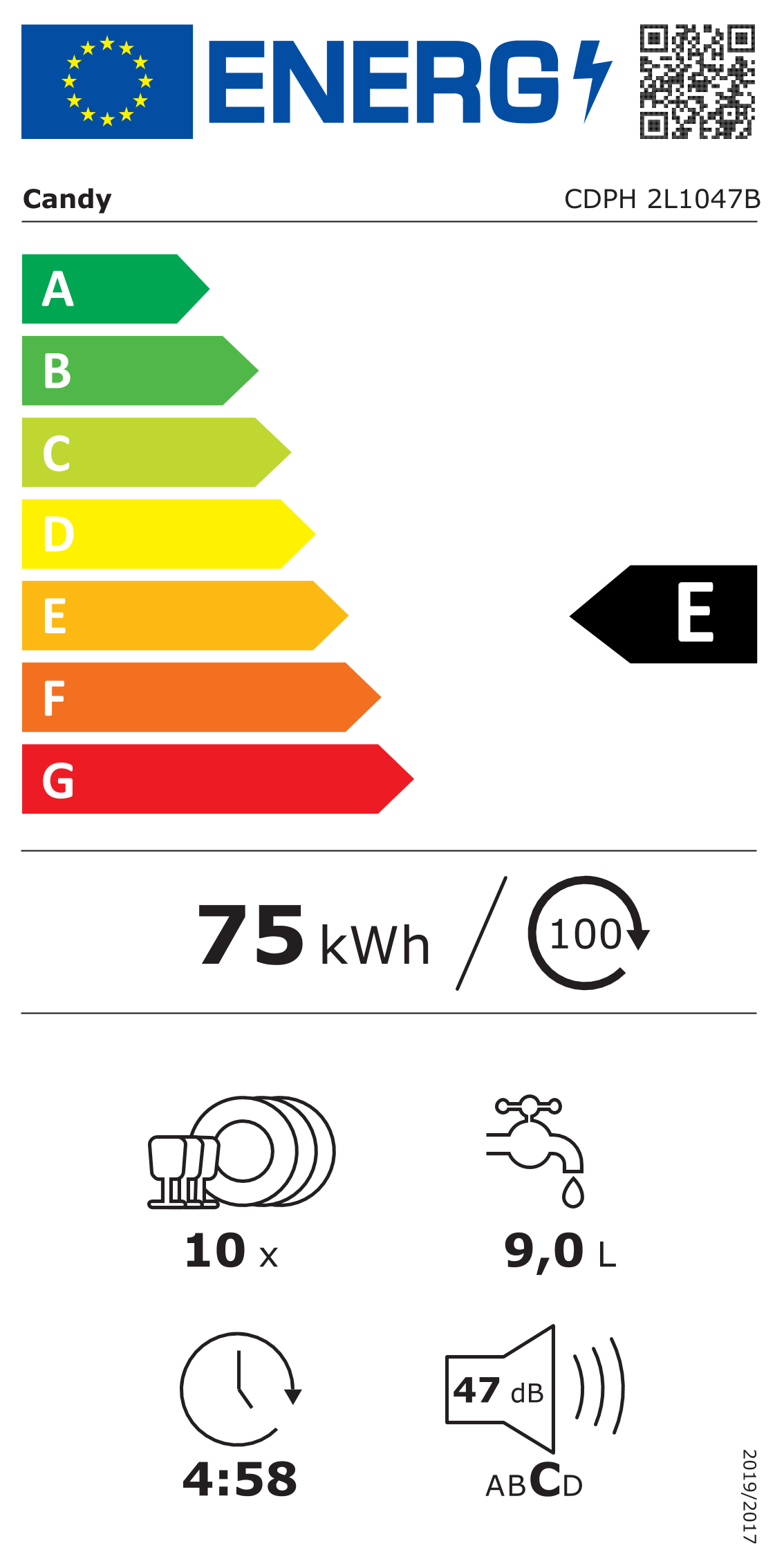 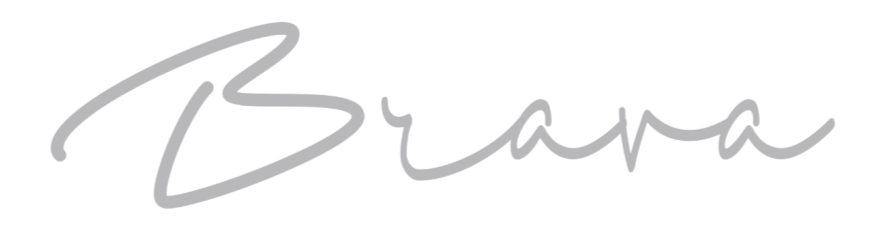 Hlavní vlastnosti (Nařízení v přenesené pravomoci: (EU) 2019/2017)
Třída energetické účinnosti		E
Jmenovitá kapacita (sady nádobí)		10
Spotřeba energie na 1 cyklus programu Eco (kWh) 	0,75
Spotřeba energie na 100 cyklů programu Eco (kWh)	75
Spotřeba vody na 1 cyklus v programu Eco (l) 	9	
Trvání programu Eco (h:min)		4:58
Úroveň emisí hluku šířeného vzduchem (dB(A) re 1 pW)	47
Emisní třída hluku šířeného vzduchem		C

Programy 	
5 programů 
Eco 50°C, Univerzální 60°C, Intenzivní 70°C, Předmytí 45°C, 
Zoom 32 min 45°C – rychlé mytí
Teploty mytí 45 – 70°C

Funkce
Odložený start 3, 6, 9 hod 
Express mytí – úspora 25% času a energie
Tlačítko pro vynulování nedostatku soli a leštidla
Ukazatel nedostatku leštidla 
Ukazatel fáze cyklu
Dětská pojistka
Zvukový signál ukončení programu
Uložení posledního cyklu do paměti

Konstrukce
LED kontrolky
Materiál vany nerez
Tříúrovňový filtr
Skryté topné těleso
Elektronická regenerace změkčovače vody – nižší spotřeba soli

2 koše
Polohování horního koše 
Sklopitelné držáky na talíře ve spodním koši
Sklopitelné držáky šálků v horním koši

Bezpečnost
Ochrana proti přetečení Antioverflow
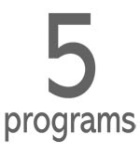 5
5 programů mytí
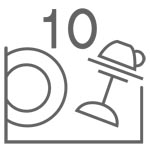 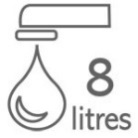 9
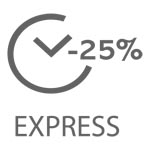 Funkce Express mytí úspora 25%
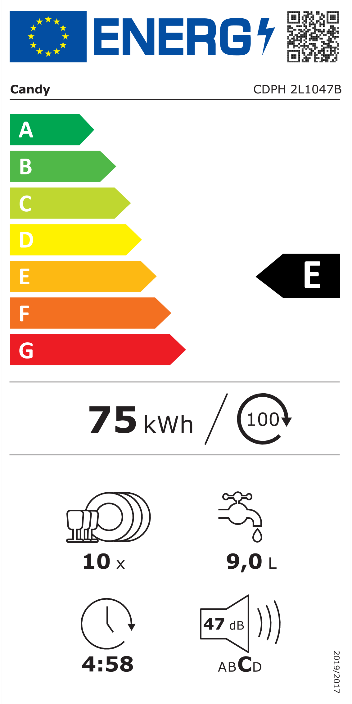 45 cm
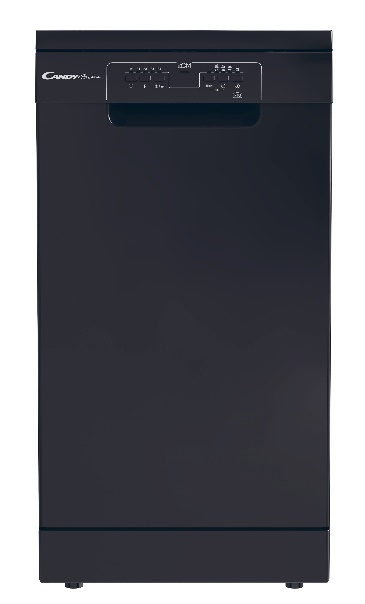 Rychlý program mytí za
32 min
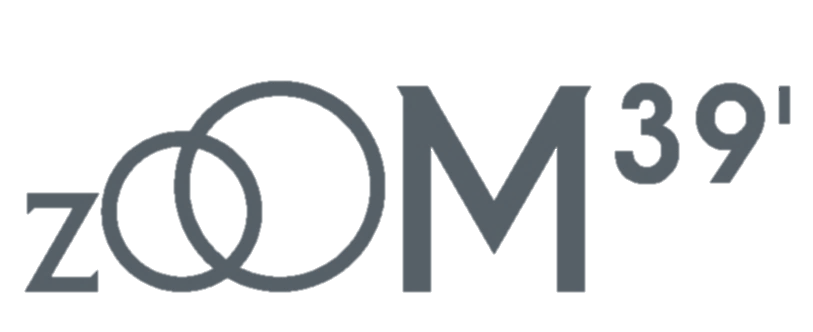 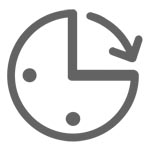 Odložený start 
3, 6, 9  hod
Logistická data
Kód		32002569
EAN		6925777800650
Provedení 		Černá
Rozměry výrobku v x š x h (mm)	850 x 450 x 610
Čistá váha výrobku (kg)	38
Rozměry balení v x š x h (mm)	890 x 485 x 620
Hmotnost s obalem (kg)	41,93
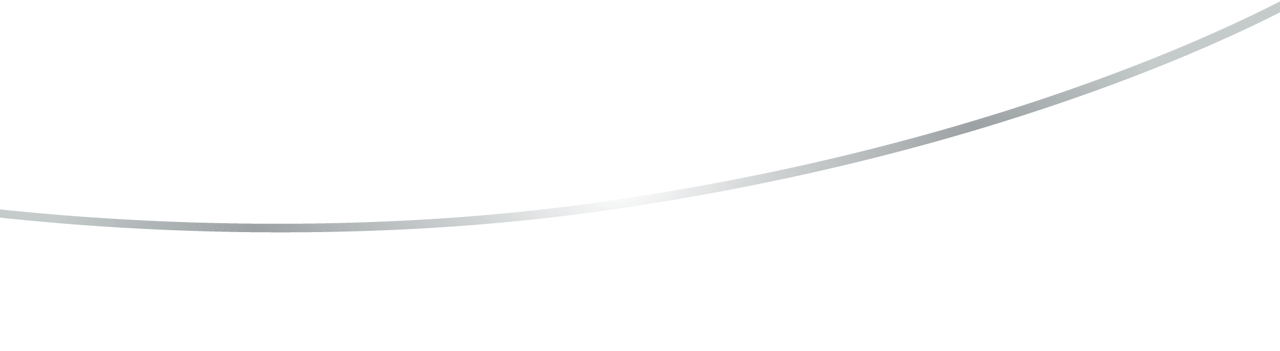 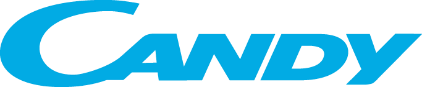